Гоча АлександриаСпециалист по работе с трудящимся, 
Международная Организация Труда-МОТ
Москва, Региональный Офис для Стран ВЕ и ЦА
Ситуация в сфере Труда
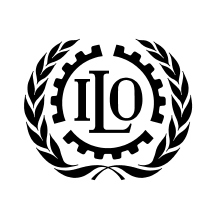 МОТ, Москва, Офис для ВЕ и ЦА
МОТ, Москва, Офис для ВЕ и ЦА
10 стран
232 миллионов жителей
20 миллионов кв.км.
Свыше 35 миллионов членов профсоюзов

Команда специалистов по направлениям достойного труда
Международная Организация Труда
Создана 1919г.  

Конвенция о Рабочей Времени 
Конвенция об охране материнства
Конвенция о труде женщин в ночное время

Возабновила деятельность – 1944г.

труд не является товаром
свобода слова и свобода объединения являются необходимым условием постоянного прогресса
нищета в любом месте является угрозой для общего благосостояния
прочный мир может быть установлен только на основе социальной справедливости
Международная Организация Труда
Число безработных в мире  > 200 миллинов (5,7 %)

Ожидается рост – на 3,4 миллионов за 2017 г. и 2,7 милл. в 2018 г.

Безработица
Развитые страны – 6,2%
Развивающиеся страны – 5,5%


Прогноз по занятости и социальной ситуации в мире  - МОТ 2017
Международная Организация Труда
Число занятых в плохих/рискованных условиях  
Развитые страны – 10,1 %
Развивающиеся страны – 78,7 %


Число работающих бедных
Развитые страны –  не наблюдается
Развивающиеся страны – 67,9 %

работающие бедные – работники имеющие доход < $ 3,10
За чертой бедности в мире - 2,2 миллиардов <  $ 2 в день
Международная Организация Труда
Мировая экономика не генерирует 
достаточтое количество рабочих мест (47 мил.)
Рабочих мест с удовлетворительным качеством

Это индикатор недостаточной инклюзивности, т.е. Плоды экономического роста не распределяются справедливо

Неформальная занятость и Самозанятость в мире, остается высоким  - 42,0 %, т.е. 1,4 миллиард. 
Каждый 4 из 5 рабочих в мире трудится в уязвимых-рискованных условиях
Международная Организация Труда
Увеличивается
Структурная безработица
Долгосрочная безработица

Недостаток Достойного Труда все чаще является причиной социальных протестов и трудовой миграции
Международная Организация Труда
Странам Нужно принимать комплексные стратегии с участием социальных партнеров 

Фискальное стимулирование
Государственные инвестиции 

Минимальная Зарплата – Кол договоры, Закон (Германия)

ЦУР Cентябрь, 2015 – 17 целей 2030   ДТ-2025, ПТ-2030
Цель 8.7 Обеспечение Устойчивого и Инклюзивного Экономикого роста, Занятости и Достойного Труда Для Всех
Международная Организация Труда-МОТ
Повестка Достойного Труда 
 - Занятость, создание рабочих мест
 - Социальная Защита
 - Трудовые Права
- Социальный Диалог
 
Гендерное Равенство
Недопущение дискриминации
Страновые программы Достойного труда
Отражают принципы МОТ

Поддержка справедливой глобализации
Продвижение и приверженность международным трудовым стандартам
Содействие снижению бедности
Вовлечение социальных партнеров в социальный диалог, и там, где это возможно, в трехсторонний диалог
Продвижение гендерного равенства;

СПДТ - Узбекистан, Таджикистан, Азербайджан, Россия
Проекты – Армения
Продвижении нет - Казахстан, Беларусь, Кыргызстан
Не намечается – Грузия, Туркменистан
Международная Организация Труда-МОТ
Инициатива столетия, касающаяся будущего сферы труда

В этой связи трехсторонние участники МОТ  одобрили три этапа  процесса реализации этой инициативы.
Международная Организация Труда-МОТ
2016 г.  Первый этап предполагал пригласить для возможно широкого участия в процессе обсуждения о будущим сферы труда. Трехсторонние партнеры, международные организации, научно-исследовательские институты, университеты, гражданское общество и отдельные личности, приглашаются к участию, и государства-члены призваны организовать национальные диалоги по четырем "диалогам столетия":

- труд и общество

- достойные рабочие места для всех

- организация труда и производства; и

- управление сферой труда.
Международная Организация Труда-МОТ
Второй этап 2017-2018 гг.
	На втором этапе в 2017 г. 
	
	учреждение комиссии высокого уровня по вопросам будущего сферы труда. 

	Она рассмотрит итоги «диалогов столетия»  и другие смежные вопросы с целью публикации доклада с рекомендациями в течение  2018 г.  (в 110 странах прошли дискусии)

	Этот доклад будет представлен на 108-й сессии Международной конференции труда  (2019 г.).
Международная Организация Труда-МОТ
2019 г. – третий этап. 2019 год – год столетия организации, станет моментом осуществления третьего этапа Инициативы; и 108-ая сессии Международной конференции труда (2019 г.) станет кульминационным событием Инициативы. Большая часть, или все вопросы  столетней повестки дня Конференции могут быть посвящены инициативе
Международная Организация Труда-МОТ
Наряду с этой всеобъемлющей Инициативой,  Административный совет МОТ также утвердил  шесть других инициатив столетия для широкой реализации: 

инициативу в отношении административного руководства и управления;
 инициатива, касающаяся норм;
 зеленая инициатива;
 инициатива в отношении предприятий;
 инициатива по искоренению бедности;
 инициатива, касающаяся трудящихся-женщин.
Международная Организация Труда-МОТ
Государства, особенно развивающихся стран, все чаще прибегают к Либерализации Экономики и Дерегуляции Рынков, в том числе и Трудового Рынка, как к стратегии 
привлечения инвестиции
повышения конкурентноспособности на глобалном рынке


Вызовы -
Высокий уровен безработицы и/или неполная занятость
Демографические изменения 
Высокая Рождаемость (необходимость создания новых рабочих мест)
Рост Средней продолжительности жизни  - старение населения (пенсионные реформы)
Ростущие расходы на социальное обеспечение (пенсия, соц защита)
Трудовая Миграция
Глобальная конкуренция  (свободная торговля) - появляющиеся новые экономики
И т.д.
Международная Организация Труда-МОТ
Сопутствующие тенденции
 	Идеологическая составляющая

Отмена права профсоюзов на прямую законадательную инициативу

Ограничение права профсоюзов участвовать в управлении государственных фондов социального назначения и формирующиеся в том числе и за счет налогов уплаченных трудящимися (пенсия, занятость, безработица, отдых и профилактика...) 

Отмена права профсоюза на участие управлять (в формате социального диалога) государственной трудовой инспекцией и эффективно участвовать в расследовании несчастных производстенных случаев и правовых нарушений

Ослабление роли Трехсторонных органов Социального Диалога 

И т.д.
Международная Организация Труда-МОТ
Сопутствующие тенденции
Социально-трудовая составляющая

Отмена права профсоюзов на значительное (если не решающее) влияние на сохранение за работником рабочего места, зарплаты, должностного статуса и на защиту от несправедливого уволнения.

Содействие созданию/существованию на предприятиях неких “представительных органов трудящихся”, как альтернатив профсоюзам и имеющим права вести трудовые споры, переговоры и даже подписывать коллективный договор.

Широкое использование срочных трудовых договоров.

Неэффективный или несуществующий государственный механизм контроля за исполнением коллективных договоров.
Международная Организация Труда-МОТ
Ограничение и уменьшение Государственного участия в регулировании Трудового Рынка и Трудовых Отношений

Ослабление государственного мониторинга и надзора за соблюдением национального трудового законодательства и применения Международных Трудовых Норм

Ослабление Государственных Институтов Трудового Рынка и Трудовой Администрации

Ослабление роли и радикальное сокращение мандата, числа и полномочий Трудовых Инспекторов

И т.д.
Международная Организация Труда-МОТ
В результате :

подрываются существующие взаимоотношения между социалными партнерами

Прерятствия созданию профсоюзов, особенно в Транснациональных Компаниях

Неэфективная борьба с неформалной занятостью (особенно в глобальных цепях поставок) и содействие Самозанятости

Отмена или угроза отмены традиционных форм сотрудничества (централизованный сбор членских взносов, обмен достоверной и достаточной/необходимой информацией между партнероми..) 
И т.д.
Международная Организация Труда-МОТ
Профсоюз – Объединения Трудящихся для 
защиты трудовых прав 
		и 
представления их законных интересов в отношениях с Работодателем и Государством

- Профсоюз  не проблема, а часть решения проблемы

Конвенции МОТ  87 и 98 для Профсоюзов и Организаций Работодателей 
Права на Объединение, т.е. на создание организации трудящихся и работадателей
Права на Независимость(невмешатнльство) друг от друга 
Права на коллективные переговоры и подписание коллективного договора (добросовестность,  поощрение диалога/переговоров)
Международная Организация Труда-МОТ
Остро Стоящие вопросы в регионе:

Беларусь – Свобода обьединения, право на коллективные переговоры, принудительный труд
Грузия - Свобода обьединения, право на коллективные переговоры, трудовая администрация /Инспекция труда
Армения - трудовая администрация/Инспекция труда
Азербайджан – неформальная экономика, Инспекция труда
Казахстан - Свобода обьединения
Кыргызстан - неформальная экономика , Инспекция труда
Узбекистан – Принудительный Труд
Таджикистан - неформальная экономика, Инспекция труда
Россия – неформальная занятость, трудовая миграция
Спасибо за внимание!

Гоча Александриа
Специалист по работе с трудящимся, 
Международная Организация Труда-МОТ
Москва, Региональный Офис для Стран ВЕ и ЦА
e-mail: aleksandria@ilo.org